TWO TRANSPORTATION PROJECTS THAT CAN CHANGE THE FACE OF NEW YORK CITY
Robert E Paaswell, D.M., ASCE
Distinguished Professor of Civil Engineering
City College of New York

TRF Meeting
September 16, 2022
9/15/22
University Transportation Research Center CCNY
1
NYC - 2022
Are we Post –Covid yet?
Why do we need NYC?, think of need for urbanization
We have begun to quantify the impacts:
Office occupancy
Transit use
Real estate prices
Uneven distribution of impacts on population cohorts
What are the impacts of new disruptions?
9/15/22
University Transportation Research Center CCNY
2
The 2 Projects
Penn Station Renewal
Congestion Charges
9/15/22
University Transportation Research Center CCNY
3
Questions that should be asked -1
Penn Station
Why have we created a dependency of Penn Station renewal (modernization) on a Development Scheme
We should have 2 separate plans
(1) a last half of the 21st C. scope and plan for a major rail station in the core of Manhattan
(2)  a set of concepts or designs for the core of Manhattan around the Penn Station area that may or may not include towers
9/15/22
University Transportation Research Center CCNY
4
Questions that should be asked -2
Congestion charges: 2 questions that must be asked
(1) – If it imperative that we reduce congestion in Manhattan’s core, is congestion charging the best way to achieve this?
(2) – If funding MTA is critical, is congestion charging the best solution?
9/15/22
University Transportation Research Center CCNY
5
New York City – the Core – pre Covid
The Core – NYC below 60th St
3.5 million weekday entries
1.8 million jobs
2 million enter by subway
180,000 enter by commuter rail
260,000 enter by bus
1.1 million enter by motor vehicle
800,000 motor vehicles
9/15/22
University Transportation Research Center
CCNY
6
IMPACTS - Ridership
Subway ridership
Pre - pandemic (2019) average weekday – 5.5 million
2020 – 2.04 million
2022 (March) – 3.2 million
Bus Ridership
Pre - pandemic (2019) average weekday – 2.1 million
2020 – 1.2 million
March 2022 – 1.3 million

More riders from lower income areas (less able to work form home)
9/15/22
University Transportation Research Center CCNY
7
The Big Questions
Who is coming back to the core full time for work?
Is there a big split between white and blue collar jobs
What does the RE market tell us
Do we have reliable sources of data
Of those commuting to the core is the mode split now similar to pre covid
Fewer transit
Growing, but still small % private auto
Of those commuting to the core, what % are 5days/week
How does this impact transit?
9/15/22
University Transportation Research Center CCNY
8
Congestion Charges
There are 2 basic objectives for congestion charges:
1. Reduce congestion, and
Reduce VMT, inc. avg. speed, decrease no. of vehicles
Taxi/FHV – 14%, Trucks, 8-12%; 413k private vehicles
2. Guarantee MTA annual funding, ~ $1B

From the EIS:The Project purpose is to reduce traffic congestion in the Manhattan CBD in a manner that will generate revenue for future transportation improvements, pursuant to acceptance into FHWA’s VPPP.
A quick review- lessons from London
Major improvement in PT + 300 new busses, different street geometry from NYC, PT fares kept low and simple for a beginning period
9/15/22
University Transportation Research Center CCNY
9
Congestion Charges	Still to come
Actual charges and distribution of charges
Exemptions – if any
MTA (Subway, bus) readiness and attractiveness
Diversion – predicted vs. diversion revealed
History of inelasticity of price for auto drivers
Continuing impact of Covid workplace disruptions
9/15/22
University Transportation Research Center CCNY
10
The Analytics
1. What level of funding is needed?
2. What level of traffic reduction is needed to achieve congestion relief?
3. What % of congestion relief must come from private autos, taxis and FHVs, trucks and vans?
4. How much must each vehicle be charged to achieve the level of desired relief AND meet the MTA needs?
What are the sources of data?
9/15/22
University Transportation Research Center CCNY
11
Penn Station
Penn Station needs modernization and improvement to circulation of both people and trains
Commuter rail spaces sub-optimal, AMTRAK has Moynihan Hall
Modernization must look forward to 2050 and beyond
And must be designed using advances in digital technology
The future of passenger rail
The role of High-Speed Rail (HSR)
Trips less than 500 mi., e.g., Trains carry 58% of the passengers in the NE Corridor*
Large success in EU, Asia strong economic benefits
Resistance- Cost, competition (air, road, Rail freight)
Impact on “Geography”


*Cox, W. “New Geography”, 2022
9/15/22
University Transportation Research Center CCNY
12
Paying for Penn Station
New Tall Towers (8) on perimeter of 30-34th Sts, 6-9th aves
Replacing “obsolete” structures
Use PILOTs
Total 19.6 m GSF (Class A office (80%), retail (5%), (hotel, apts (1,800 units/540 “affordable”)
Note – office rents in Manhattan >$100/sf/mo; avg Manhattan rent $4,300/mo for 700sf)
1 proposed bldg. as tall as ESB
Not in current City Plan
Needs vetting
IMPACTS????
A global competition for core redesign would be appropriate
9/15/22
University Transportation Research Center CCNY
13
Madrid Rail Station
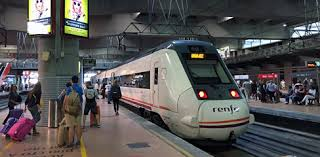 9/15/22
University Transportation Research Center CCNY
14